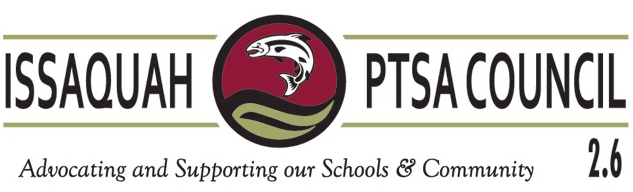 2016-2017
Issaquah Parent Teacher Student Association (PTSA) Council Nuts & Bolts
Non-Profit Organization, 501(c)3
Members = local PTAs/PTSAs Presidents & Delegates in the Issaquah School District
Monthly Board & Membership Meetings
Each Local PTA/PTSA is Encouraged to Attend Monthly Membership Meeting
Each Local PTA/PTSA Allowed 4 Voting Delegates
Local PTA/PTSA Board Should Determine Who will Attend to Represent Them - However, Only Voting Delegates May Vote
As a Member, You Reserve the Right to Invite Any of Your Members to Attend With You, However, Your Members May Not Choose To Attend on Their Own
What Do We Do?
Provide Resources
Facilitate Communication
Provide Leadership Development Opportunities & Training
Advocate for All Children at the District and State Levels
Develop Collaborative and Productive Relationships with School District Leaders
Provide Local PTA/PTSAs with a Voice and Vote
Resource & Communication Hub
Collaborative Opportunities
Key Support Committees
How Does it Fit Together?
National PTA
Washington State PTA
Reg. 2 PTSA Councils

Bellevue

Issaquah
 
Lake Washington
 
Mercer Island
 
Riverview
 
Snoqualmie
Area B
Region 2
Region 5
Issaquah Council 2.6
Your Local
PTA/PTSA
Questions?
Elementary Schools
South:  Kimberly Nocco        -  vp-el-south@ issaquahptsa.org
Apollo, Briarwood, Maple Hills, Newcastle
Central: Alisa George	       -  vp-el-central@ issaquahptsa.org
Clark, Cougar Ridge, Grand Ridge, IVE, Sunset 
North:  Care Maree Harper	  - vp-el-north@ issaquahptsa.org
Cascade Ridge, Challenger, Creekside, Discovery, Endeavour, Sunny Hills

Middle Schools:  Kym Clayton	vp-middle@ issaquahptsa.org 	
High Schools:  Ina Ghangurde	vp-high@ issaquahptsa.org
Additional Contacts
Issaquah PTSA Council
Council President: Becky Gordon  		President@Issaquahptsa.org
Treasurer: Laila Collins			  	Treasurer@issaquahptsa.org
Membership:  Erin Eaton		  		Membership@issaquahptsa.org

Washington State PTA
Region 2 Director (acting) Jane Dulski  	PTAreg2@WAstatePTA.org
Area B Director: Jane Dulski			AreaBvp@WAstatePTA.org
President:  Barbara Martin				PTApres@WAstatePTA.org
Executive Director:  Kathryn Hobbs 		khobbs@WAstatePTA.org
Staff: Amanda Starr-Smith				Support@WAstatePTA.org         Tatia Vasbinder
The Issaquah PTSA Council is Here to Support You in Everything You Do 


Thank You for Your Service to the Families and Students in the Issaquah School District!